P.O.W.E.R.
Low-Cost Healthy Foods
Valerie Mira, MPH
Aug 22, 2016
Eating “HEALTHY”…
starts with vegetables:

fill you up
low in calories
high in fiber
good source of vitamins and minerals
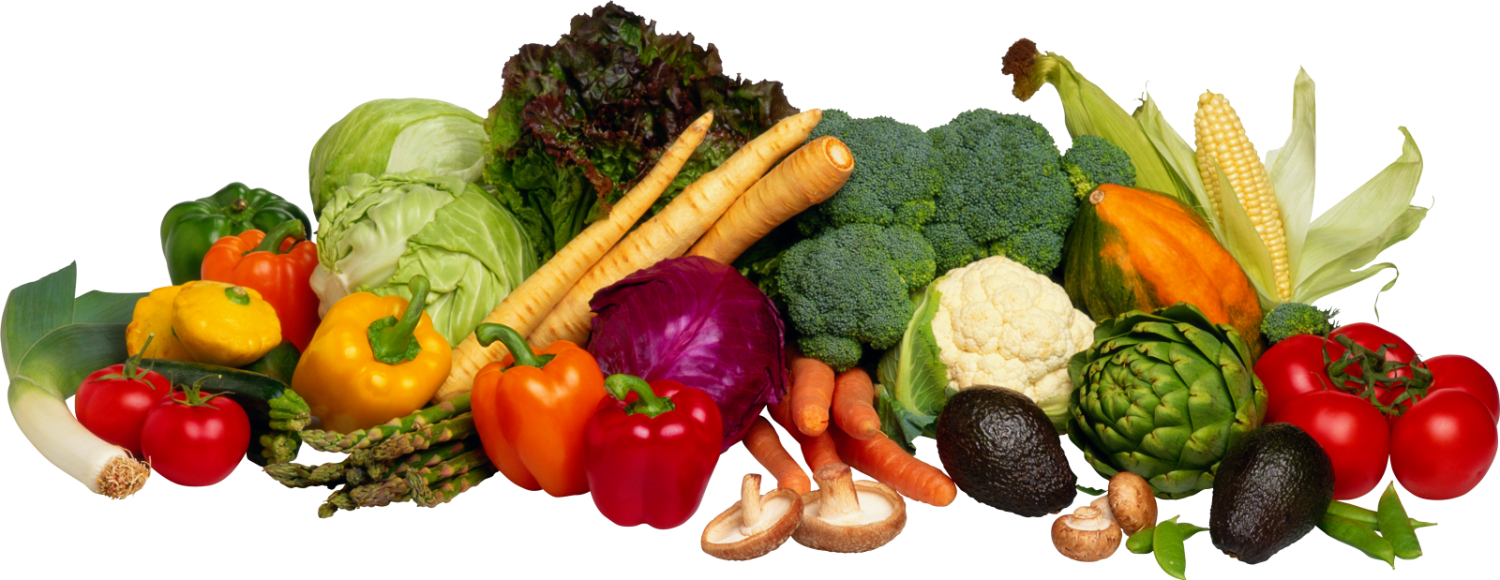 DHS Endocrinology
[Speaker Notes: Excellent sources of minerals and vitamins]
How much do you eat?
Two daily servings with EACH meal
one serving = 8 oz or a handful
half your plate

Breakfast
Lunch
Dinner
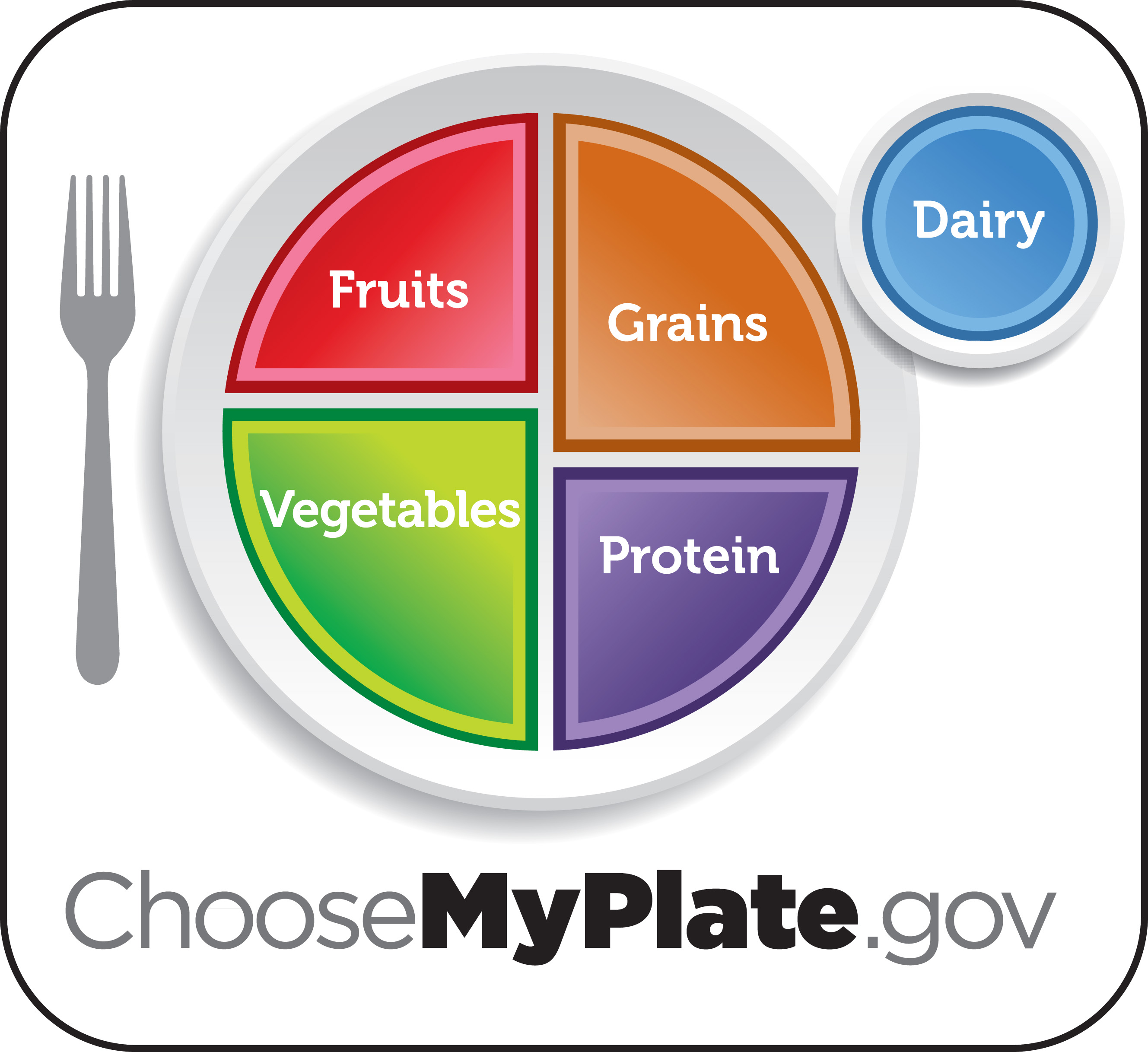 DHS Endocrinology
[Speaker Notes: My plate suggests ¼ fruit and ¾ vegetables, but for this class it should really be ½ plate of vegetables (whether it’s filled or empty), and only ¼ of the other 3 = grains, protein, dairy]
How do you eat them?
Raw
Frozen
Canned
Stir-fry
oil spray (vegetable, canola, olive)
soy sauce
Flavored (spices, sauces)
Soups
DHS Endocrinology
[Speaker Notes: Stir-fried does not mean this is good for foods…
Flavored = sauces (soy, tomato, marinara)
If you need to start slow… try some fruit (1/2 cup)
Then slowly substitute it by cooking vegetables with eggs…]
Are all vegetables healthy?
potatoes
corn 

sweet potatoes
yams
 starches
 eat in moderation
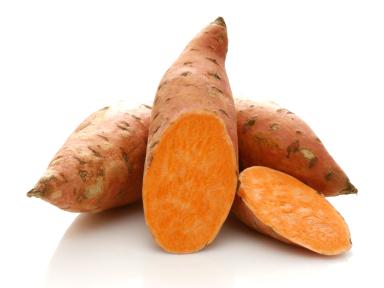 DHS Endocrinology
Healthy Vegetables
lettuce
mushrooms
radishes
spinach
squash
tomatoes
yucca root
zucchini
artichokes
asparagus
bell peppers
broccoli
cabbage
cactus leaf
carrots
cauliflower
celery
cilantro
cucumbers
eggplant
green beans
green onions
jicama
kale
DHS Endocrinology
Reduce STARCHES!
bread
tortillas
pasta
rice
cold cereals
potatoes
corn
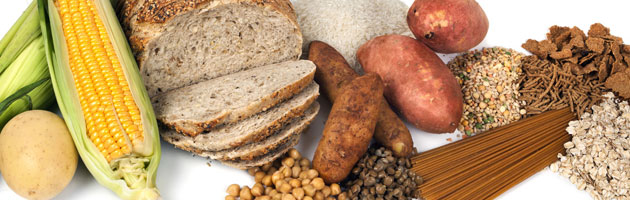 DHS Endocrinology
Eat WHOLE GRAIN instead!
WHEAT bread
WHEAT tortillas
WHEAT pasta
BROWN rice

			but… in moderation!
DHS Endocrinology
Protein
meat
chicken
fish
beans
eggs

	but… in moderation!
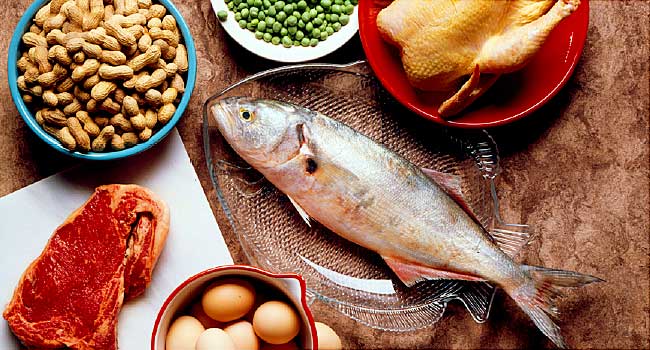 DHS Endocrinology
Fruits
oranges
papayas
peaches
pears
raspberries
strawberries
tangerines
watermelon

	but… in moderation!
apples
avocados
bananas
blueberries
cantaloupe
cherries
grapes
honeydew
kiwi
mango
nectarines
DHS Endocrinology
Dairy Products
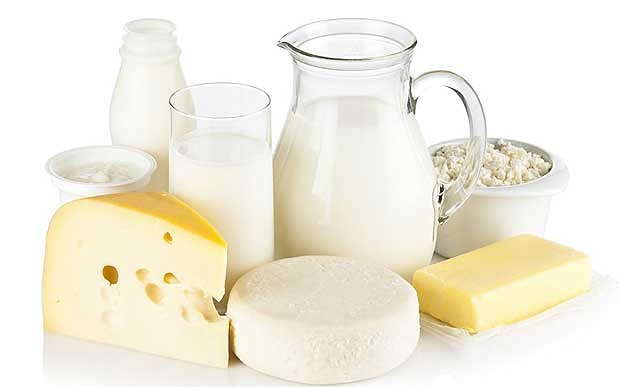 milk
yogurt
cheese

	but… in moderation!
DHS Endocrinology
[Speaker Notes: - But low in fat as possible]
Where do you find healthy foods at low cost?
Northgate Gonzalez Market
Ralphs
Smart and Final
Superior Grocers
Vons
Walmart
99 Ranch Market
Bonanza Market
El Super
Fiesta Rancho Market
Food 4 Less
Gardena Supermarket
www.google.com/maps
[Speaker Notes: ***ask participants to share their experiences and preferences***
- discuss prices on list given]
Compare Prices:
WHEAT bread = $1.99

WHEAT tortillas = $2.79
pack of 11
White bread = $1.99

Flour tortillas = $2.99
pack of 10
What about ORGANIC?
Is it better?
What is the difference?
[Speaker Notes: **still working on this slide]
Compare prices:
Organic
Non-Organic
bell peppers = $1.49/ea 
broccoli = $1.99/lb 	
cabbage = $1.29/lb 
cauliflower = $1.99/lb 
carrots = $1.99 
cucumbers = $1.29/ea
lettuce = $1.99
romaine = $2.89 
zucchini squash = $1.99/lb
bell peppers = $0.99/ea 
broccoli = $1.59/lb 
cabbage = $0.50/lb 
cauliflower = $1.49/lb 
carrots = $0.79 
cucumbers = $0.49/ea
lettuce = $0.99 
romaine = $0.99 
zucchini squash = $0.99/lb
[Speaker Notes: Carrot bunch
Green leaf lettuce]
Thank you!
Remember… it’s a “LIFESTYLE” change not just a diet